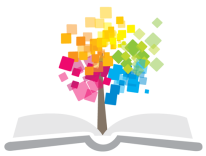 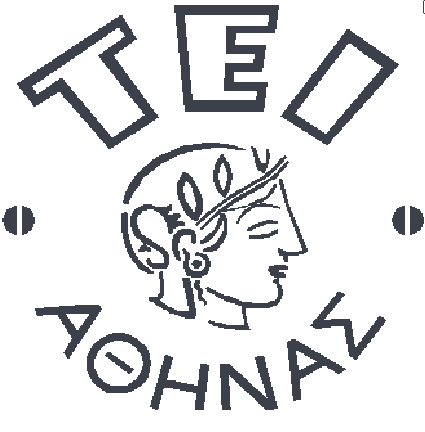 Ανοικτά Ακαδημαϊκά Μαθήματα στο ΤΕΙ Αθήνας
Κινησιοθεραπεία (E)
Ενότητα 4: Υποβοηθούμενη Άσκηση - Απλή Ενεργητική Άσκηση    
Δωροθέα Μακρυγιάννη Pt MSc
Τμήμα Φυσικοθεραπείας
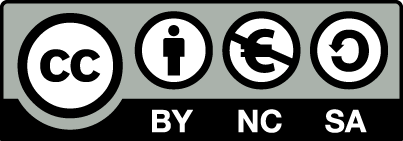 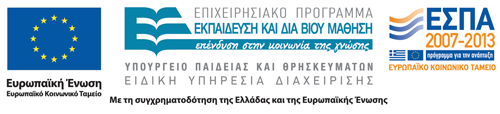 Υποβοηθούμενη Ενεργητική Άσκηση
Η  υποβοηθούμενη ενεργητική  άσκηση χαρακτηρίζεται από την δυνατότητα της πρωταγωνιστικής μυϊκής ομάδας, ενώ είναι υπεύθυνη για την κίνηση, να αντιμετωπίζει μόνο μέρος του βάρους  του μέλους που κινεί.
Η ενεργητική αυτή κίνηση γίνεται: 
Σε κεκλιμένο (λοξό) επίπεδο ή 
Σε κατακόρυφο επίπεδο με εξωτερική βοήθεια.
Η πρωταγωνιστική μυϊκή ομάδα  αναπτύσσει όση δύναμη χρειάζεται ώστε να υπερνικήσει την ροπή που δημιουργεί το μέρος του βάρους του μέλους που κινείται.
1
Κατακόρυφο επίπεδο
Η μείωση του βάρους του μέλους, που κινείται γίνεται:
Αμέσως, στο κατακόρυφο επίπεδο, με κατάλληλη  διάταξη  με τροχαλίες ή με βοήθεια από τον ίδιο τον φυσικοθεραπευτή.
Εμμέσως, όταν το επίπεδο της κίνησης δεν είναι ούτε κατακόρυφο, ούτε οριζόντιο αλλά είναι κεκλιμένο (λοξό).
Στο λοξό επίπεδο η πρωταγωνιστική μυϊκή ομάδα αντιμετωπίζει την συνιστώσα του βάρους του μέλους που αναπτύσσεται στο επίπεδο της κίνησης.
2
Κεκλιμένο Επίπεδο 1/2
Στο κεκλιμένο (λοξό) επίπεδο η πρωταγωνιστική μυϊκή ομάδα αντιμετωπίζει την συνιστώσα του βάρους του μέλους που αναπτύσσεται στο επίπεδο της κίνησης.
Η κλίση του επιπέδου σε σχέση με το κατακόρυφο επίπεδο θα καθορίσει  το ποσοστό  επιβάρυνσης για τον πρωταγωνιστή.
Όσο μεγαλύτερη είναι η γωνία του επιπέδου της κίνησης με το κατακόρυφο επίπεδο τόσο μικρότερη είναι  η επιβάρυνση, δηλαδή τόσο πιο εύκολη η άσκηση.
3
Κεκλιμένο Επίπεδο 2/2
Για την υποβοηθούμενη ενεργητική άσκηση στο κεκλιμένο επίπεδο:
Η βοήθεια προς τους πρωταγωνιστές υλοποιείται  από το επίπεδο της κίνησης.
Εάν υπάρξει παρέμβαση  από τον φυσικοθεραπευτή αυτή  θα αφορά στους σταθεροποιούς και τους συνεργούς μύες της άσκησης.
4
Απλή Ενεργητική Άσκηση
Στην απλή ενεργητική κίνηση:
Η πρωταγωνιστική μυϊκή ομάδα αντιμετωπίζει  ολόκληρο το βάρος του μέλους που κινεί.
Η κίνηση γίνεται στο κατακόρυφο επίπεδο.
Το βάρος του μέλους κάθε φορά είναι το ίδιο όμως η ροπή   που καλείται να υπερνικήσει η πρωταγωνιστική μυϊκή ομάδα καθορίζεται από τον μοχλοβραχίονα αντίσταση και είναι ανάλογη με αυτόν.
5
Παράγοντες
Οι παράγοντες, που επηρεάζουν το έργο των πρωταγωνιστών  μυών σε κάθε ενεργητική άσκηση άρα και στις υποβοηθούμενες ενεργητικές και στις απλές ενεργητικές  ασκήσεις είναι:
Η τριβή, 
Οι σταθεροποιοί και συνεργοί μύες,
Το μηχανικό πλεονέκτημα, εφόσον αναφερόμαστε σε μύες  δύο ή περισσοτέρων αρθρώσεων, 
Η  ταχύτητα και ο ρυθμός της κίνησης.
6
Ροπή - Τριβή
Οι μύες καλούνται να αντιμετωπίσουν ροπές   και όχι απόλυτα βάρη
Όταν το επίπεδο της κίνησης είναι πραγματικό υπάρχει τριβή
7
Ανταγωνιστές Πρωταγωνιστές
Στη μειομετρική κίνηση, οι ανταγωνιστές επιμηκύνονται  παθητικά επιτρέποντας την κίνηση από τους πρωταγωνιστές. Σε έλλειψη ελαστικότητας των μη συσταλτών παραγόντων προκαλείται περιορισμός τροχιάς (ελαττώνεται η έσω τροχιά της κίνησης). Πρόκειται για παθητική ανεπάρκεια του ανταγωνιστή.
Οι ανταγωνιστές, λοιπόν, αναπτύσσοντας αυξημένη τάση στην εξέλιξη της κίνησης (σε συνθήκες διάτασης) μπορούν να αποτελέσουν «εργαλείο» για βελτίωση της δύναμης των πρωταγωνιστών.
8
Μυϊκή Σύσπαση
Οι μυϊκές ίνες μιας κινητικής μονάδας είναι διάσπαρτες μέσα στην μάζα του μυός. Όσο περισσότερες κινητικές μονάδες ενεργοποιηθούν, τόσο μεγαλύτερη είναι η σύσπαση του μυός. 
Η επαναλαμβανόμενη ενεργοποίηση των κινητικών μονάδων με τρόπο όχι συγχρονισμένο, οδηγεί σε απαντήσεις  αθροιστικές, ανάλογες των  ερεθισμάτων, δηλαδή σε ομαλή κίνηση από τους μυς. 
Η ένταση και η διάρκεια του ερεθίσματος  θα καθορίσει την δύναμη της μυϊκής σύσπασης.
9
Τέλος Ενότητας
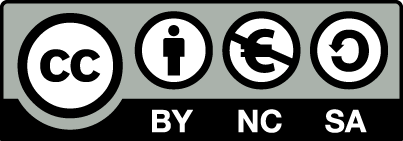 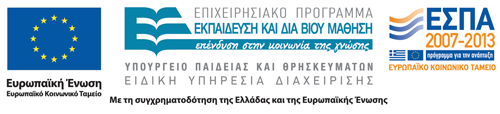 Σημειώματα
Σημείωμα Αναφοράς
Copyright Τεχνολογικό Εκπαιδευτικό Ίδρυμα Αθήνας, Δωροθέα Μακρυγιάννη 2014. Δωροθέα Μακρυγιάννη. «Κινησιοθεραπεία (Ε). Ενότητα 4: Υποβοηθούμενη Άσκηση - Απλή Ενεργητική Άσκηση». Έκδοση: 1.0. Αθήνα 2014. Διαθέσιμο από τη δικτυακή διεύθυνση: ocp.teiath.gr.
Σημείωμα Αδειοδότησης
Το παρόν υλικό διατίθεται με τους όρους της άδειας χρήσης Creative Commons Αναφορά, Μη Εμπορική Χρήση Παρόμοια Διανομή 4.0 [1] ή μεταγενέστερη, Διεθνής Έκδοση.   Εξαιρούνται τα αυτοτελή έργα τρίτων π.χ. φωτογραφίες, διαγράμματα κ.λ.π., τα οποία εμπεριέχονται σε αυτό. Οι όροι χρήσης των έργων τρίτων επεξηγούνται στη διαφάνεια  «Επεξήγηση όρων χρήσης έργων τρίτων». 
Τα έργα για τα οποία έχει ζητηθεί άδεια  αναφέρονται στο «Σημείωμα  Χρήσης Έργων Τρίτων».
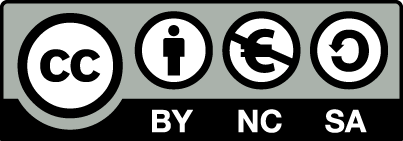 [1] http://creativecommons.org/licenses/by-nc-sa/4.0/ 
Ως Μη Εμπορική ορίζεται η χρήση:
που δεν περιλαμβάνει άμεσο ή έμμεσο οικονομικό όφελος από την χρήση του έργου, για το διανομέα του έργου και αδειοδόχο
που δεν περιλαμβάνει οικονομική συναλλαγή ως προϋπόθεση για τη χρήση ή πρόσβαση στο έργο
που δεν προσπορίζει στο διανομέα του έργου και αδειοδόχο έμμεσο οικονομικό όφελος (π.χ. διαφημίσεις) από την προβολή του έργου σε διαδικτυακό τόπο
Ο δικαιούχος μπορεί να παρέχει στον αδειοδόχο ξεχωριστή άδεια να χρησιμοποιεί το έργο για εμπορική χρήση, εφόσον αυτό του ζητηθεί.
Επεξήγηση όρων χρήσης έργων τρίτων
Δεν επιτρέπεται η επαναχρησιμοποίηση του έργου, παρά μόνο εάν ζητηθεί εκ νέου άδεια από το δημιουργό.
©
διαθέσιμο με άδεια CC-BY
Επιτρέπεται η επαναχρησιμοποίηση του έργου και η δημιουργία παραγώγων αυτού με απλή αναφορά του δημιουργού.
διαθέσιμο με άδεια CC-BY-SA
Επιτρέπεται η επαναχρησιμοποίηση του έργου με αναφορά του δημιουργού, και διάθεση του έργου ή του παράγωγου αυτού με την ίδια άδεια.
διαθέσιμο με άδεια CC-BY-ND
Επιτρέπεται η επαναχρησιμοποίηση του έργου με αναφορά του δημιουργού. 
Δεν επιτρέπεται η δημιουργία παραγώγων του έργου.
διαθέσιμο με άδεια CC-BY-NC
Επιτρέπεται η επαναχρησιμοποίηση του έργου με αναφορά του δημιουργού. 
Δεν επιτρέπεται η εμπορική χρήση του έργου.
Επιτρέπεται η επαναχρησιμοποίηση του έργου με αναφορά του δημιουργού
και διάθεση του έργου ή του παράγωγου αυτού με την ίδια άδεια.
Δεν επιτρέπεται η εμπορική χρήση του έργου.
διαθέσιμο με άδεια CC-BY-NC-SA
διαθέσιμο με άδεια CC-BY-NC-ND
Επιτρέπεται η επαναχρησιμοποίηση του έργου με αναφορά του δημιουργού.
Δεν επιτρέπεται η εμπορική χρήση του έργου και η δημιουργία παραγώγων του.
διαθέσιμο με άδεια 
CC0 Public Domain
Επιτρέπεται η επαναχρησιμοποίηση του έργου, η δημιουργία παραγώγων αυτού και η εμπορική του χρήση, χωρίς αναφορά του δημιουργού.
Επιτρέπεται η επαναχρησιμοποίηση του έργου, η δημιουργία παραγώγων αυτού και η εμπορική του χρήση, χωρίς αναφορά του δημιουργού.
διαθέσιμο ως κοινό κτήμα
χωρίς σήμανση
Συνήθως δεν επιτρέπεται η επαναχρησιμοποίηση του έργου.
Διατήρηση Σημειωμάτων
Οποιαδήποτε αναπαραγωγή ή διασκευή του υλικού θα πρέπει να συμπεριλαμβάνει:
το Σημείωμα Αναφοράς
το Σημείωμα Αδειοδότησης
τη δήλωση Διατήρησης Σημειωμάτων
το Σημείωμα Χρήσης Έργων Τρίτων (εφόσον υπάρχει)
μαζί με τους συνοδευόμενους υπερσυνδέσμους.
Χρηματοδότηση
Το παρόν εκπαιδευτικό υλικό έχει αναπτυχθεί στo πλαίσιo του εκπαιδευτικού έργου του διδάσκοντα.
Το έργο «Ανοικτά Ακαδημαϊκά Μαθήματα στο Πανεπιστήμιο Αθηνών» έχει χρηματοδοτήσει μόνο την αναδιαμόρφωση του εκπαιδευτικού υλικού. 
Το έργο υλοποιείται στο πλαίσιο του Επιχειρησιακού Προγράμματος «Εκπαίδευση και Δια Βίου Μάθηση» και συγχρηματοδοτείται από την Ευρωπαϊκή Ένωση (Ευρωπαϊκό Κοινωνικό Ταμείο) και από εθνικούς πόρους.
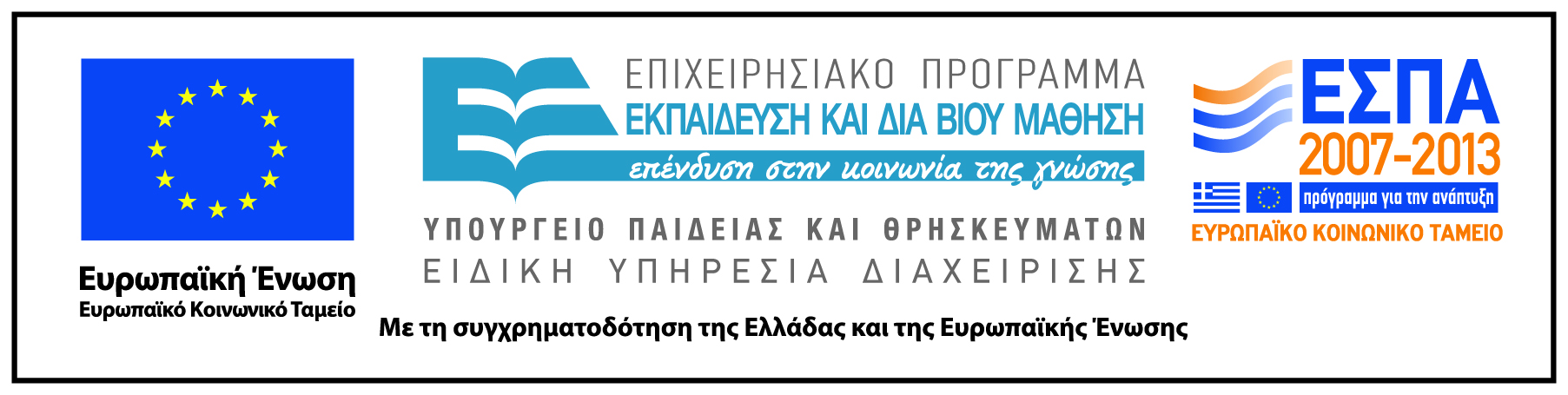